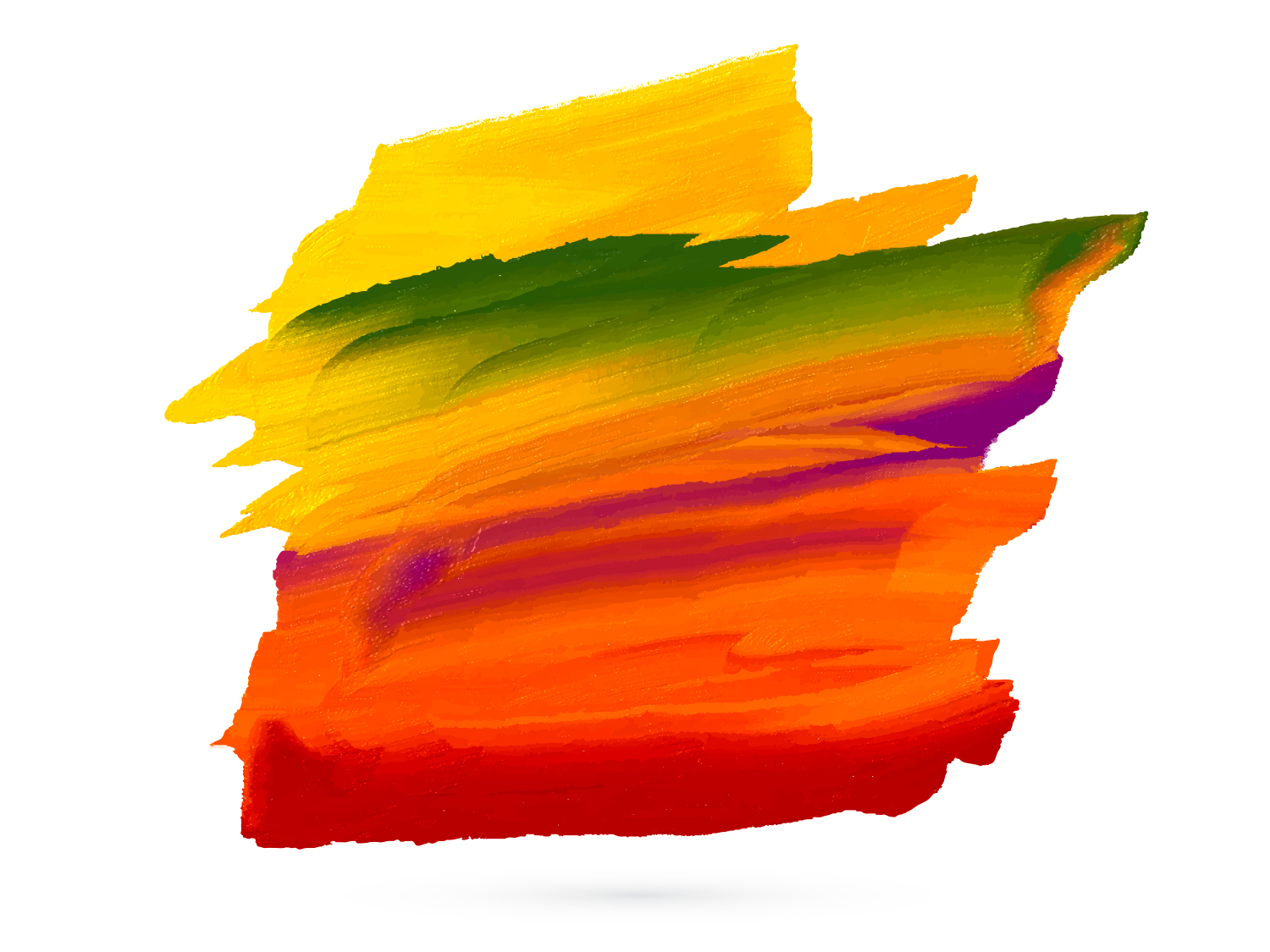 Влияние курения на организм человека
Риски для здоровья при потреблении табака:
Органы кровообращения – повышение давления, ускорение пульса, сужение артерий (гангрена), повреждение внутренней оболочки артерий (инсульт, инфаркт).
Пищеварительные органы – нарушения работы желудка, язвы желудка.
Полость рта – воспаления десен, рак полости рта.
Кожа – быстрое старение, серость и бледность кожи.
Половые органы – бесплодие, импотенция.
Зародыш человека – преждевременные роды, недовес, плохое здоровье.
Психика – зависимость.
Общее здоровье – укорачивает предполагаемый срок жизни.
Влияние курения на ротовую полость
Десны курильщика раздражены и болят.
Заболевания десен, вызванные потреблением табака: воспаление десен, воспаление тканей вокруг зубного корня и бактериальный налет;
опухание и болезненность десен;
Кровоточивость;
отхождение десен от основания зуба;
Влияние курения на ротовую полость
разрушение и выпадение зубов, вкусовая чувствительность;
Повышение риска рака полости рта.
Рак полости рта возникает на губах, языке или внутренней стороне щек (предраковое состояние). Рак губ и рак языка – агрессивные и быстро развивающиеся формы рака. Также рак может возникнуть в горле, глотке, на миндалинах. 90% этих случаев рака напрямую связаны с потреблением табака.

При отказе от курения уменьшается зубной налет. Также снижается риск заболеть раком полости рта.
Влияние курения на сердце и кровообращение
Риск заболеть сердечно-сосудистой болезнью в 2–4 раза выше, чем для некурящего человека.
Риск возникновения инфаркта и инсульта.
Нарушения периферийного кровоснабжения в конечностях.
Появляются болезненные спазмы, онемение, мурашки и чувство усталости в ногах. Недостаток кровоснабжения увеличивает риск инфекций, вызывает гангрену и необходимость ампутации конечности.
Если вы бросите курить, риск инфаркта снизится, к тому же вам не придется терпеть спазмы в ногах, поскольку улучшится кровоснабжение.
Влияние курения на дыхательные пути
Химические вещества, содержащиеся в табачном дыме, вызывают хронические легочные заболевания.
Снижение эластичности легочной ткани, разрушение стенок легочных альвеол.
Возникновение хронической одышки, кашля.
Влияние курения на дыхательные пути
Содержащиеся в табаке канцерогены и смола приводят к образованию рака лёгких и способствуют его развитию. В начале болезни рак легких протекает скрыто. Когда проявляются такие симптомы, как кашель с кровью, затрудненное дыхание, то возможно, что рак уже распространился и на другие органы, особенно в кости, печень и мозг.
Через несколько дней после бросания курить улучшается дыхание, а обоняние и вкус обостряются. Через несколько месяцев пропадает и кашель курильщика. Заметно снижается риск различных легочных заболеваний. Тут не стоит забывать, что работа легких улучшается не только при отказе от обычных сигарет, но и при отказе от всех остальных курительных табачных изделий, включая кальян или сигариллы.
Обусловленные курением  повреждения клеток и раковые опухоли
Табачные химикаты, вкл. никотин, снижают способность клеток подавлять развитие опухолей. В результате повышается вероятность формирования рака.
В ДНК человека кроется информация, дающая клеткам инструкции для нормальной работы организма. Эта информация упакована в гены. Когда же в ДНК возникает ошибка, появляется мутация, а в работе клеток и генов возникают нарушения. Мутации, при которых происходит бесконтрольное деление и размножение клеток, приводят к возникновению онкологических опухолей.
Обусловленные курением  повреждения клеток и раковые опухоли
Мутации могут возникнуть случайно при обычном развитии или же они вызваны внешними факторами, например, химикатами из сигарет. Прежде чем возникнет раковая клетка, должно проявиться около шести различных мутаций. У организма есть свои механизмы для исправления мутаций, но они не всегда срабатывают. Если мутация возникает в необходимом для жизни человека гене, а организм не может ликвидировать это повреждение, то образуется раковая клетка.
Обычно раковые клетки возникают в течение длительного срока, но курение ускоряет этот процесс, увеличивая количество мутаций. Курение может быть причиной как минимум 14 различных форм рака.
Обусловленные курением повреждения клеток и раковые опухоли
Важно помнить, что каждая выкуренная сигарета повышает риск заболевания. Всего 15 сигарет достаточно, чтобы вызвать мутацию гена, которая может привести к раку.
Единственный способ профилактики рака – бросить курить. Хотя уже существующие мутации никуда не денутся, заметно снизится риск возникновения новых мутаций, а следовательно и рака.
Потребление снаффа и снюса связано, в первую очередь, с раком полости рта, гортани и поджелудочной железы.Табачные химикаты могут вызвать рак печени, поскольку печень перерабатывает химикаты, попадающие в организм. Рак печени может сопровождаться сильными болями. Рак может распространиться на печень и из легких.
При отказе от табака снижается риск образования многих и разных опухолей.
Влияние курения на внешность
При потреблении табачных изделий много очевидных признаков, ухудшающих внешность:
Кожа имеет серый оттенок, морщины появляются гораздо быстрее.
Зубы, ногти и пальцы желтеют.
Дыхание и волосы с одеждой неприятно пахнут.
При отказе от курения существенно улучшаются цвет и эластичность кожи. У некурящих пожилых людей в 5 раз меньше морщин чем у тех, кто в течение 25 лет курил по пачке в день.
Что станет с организмом при отказе от курения?
1. Почувствуете себя лучше уже через 12 часов
Через 12 часов после того, как последняя сигарета будет выкурена, уровень угарного газа в крови возвратится к нормальному значению. В зависимости от индивидуальных особенностей и стажа курения, через 1-3 месяца начнет улучшаться кровообращение. За 1-9 месяцев исчезнут кашель и одышка. Реснички легких, которые выводят из них токсины и инфекцию, начнут восстанавливать свою функцию.
2. Улучшится внешний вид и сон
Бросившие курить обычно рассказывают, что сон становится крепче, а на то, чтобы восстановиться за ночь, уходит меньше времени. Вдруг снова проявляются десятки ароматов, которые когда-то перестал чувствовать, еда начинает пахнуть едой, а не картоном. Да и выглядишь намного лучше: от волос и изо рта не пахнет дымом, зубы и ногти приобретают естественный цвет.
3. Снизится риск онкологических заболеваний
Через год после отказала от курения начинает снижаться риск рака легких. Через 10-15 лет он уменьшается наполовину, через 30 лет составляет 10-20%, по сравнению с курящими. Через 2-5 лет, по данным ВОЗ, начинает снижаться риск рака полости рта, горла, пищевода, поджелудочной железы и мочевого пузыря — примерно на 50%. Риск рака шейки матки и инсульта снижается до уровня некурящего человека.
4. Проживете дольше
У мужчин, бросивших курить в среднем возрасте (в 30-45 лет), риск смерти от рака легких в 75 лет составляет всего 2,5%. У тех, кто продолжает курить в пожилом возрасте, он уже равен 11%. Для женщин этот риск составляет 2% и 6%, соответственно.
5. Снизится риск инфаркта
В течение года после отказа от курения риск ишемический болезни сердца (ИБС) снижается на 50%, по сравнению с курящими. Через 15 лет риск снижается до уровня некурящего человека.
6. Увеличится продолжительность жизни, даже если поставлен диагноз рак легких
Исследования показывают, что пациенты с диагнозом рак легких, бросившие курить, живут дольше, чем те, кто продолжает. Если человек бросил курить, такие показатели выживаемости могут быть связаны с эффективным ответом на лечение, снижением частоты рецидивов и снижением риска развития другого вида рака или серьезного заболевания.